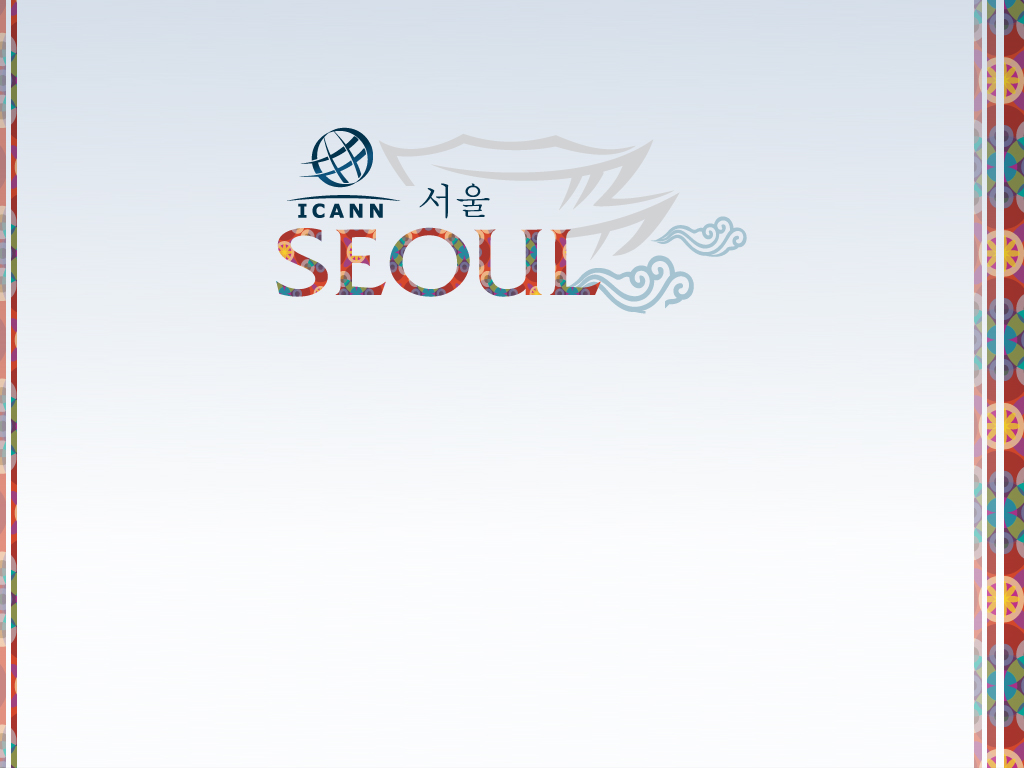 감사합니다.
GNSO Report
Chuck Gomes
GNSO Council Chair
cgomes@verisign.com
Lots of Meetings
Inaugural meetings of the two houses
Non-Contracted Party House
Contracted Party House
Multiple working sessions
GNSO improvement committees & work teams
PDP working groups and drafting teams
New gTLD DAG 3 Q&A
Joint GNSO/GAC meeting
GNSO/Board/Staff dinner meeting
Joint GNSO/ccNSO meeting
Key Accomplishments
Seating of the new bicameral Council
Approval of Council Operating Procedures
Election of Council Chair & two vice chairs
2 RFPs for the first of multiple Whois studies
Formation and kickoff meeting of a review team to respond to the Board request regarding new gTLD rights protection
Initiation of work prioritization task
Special Thanks
Avri Doria – outgoing chair and Nominating Committee appointee
Outgoing Councilors
Cyril Chua, IPC
Ute Decker, IPC
Tony Harris, ISPCPC
Tony Holmes, ISPCPC
Carlos Souza, NCUC
Maggie Mansourkia, ISPCPC
Greg Ruth, ISPCPC
Philip Sheppard, CBUC
Welcome to New Councilors
Rafik Dammak, NCSG
Debra Hughes, NCSG
Andrei Kolesnikov, NCA
Rosemary Sinclair, NCSG
David Taylor, CSG
Wolf Ulrich-Knoben, CSG 
Jaime Wagner, CSG
Thank You
To all GNSO participants who contributed to the work this week.
To all the ICANN community members who worked with us in the GNSO this week.
To the Board for your support and cooperation.
Policy Staff and Secretariat Glen de Saint Gery
Korean Hosts